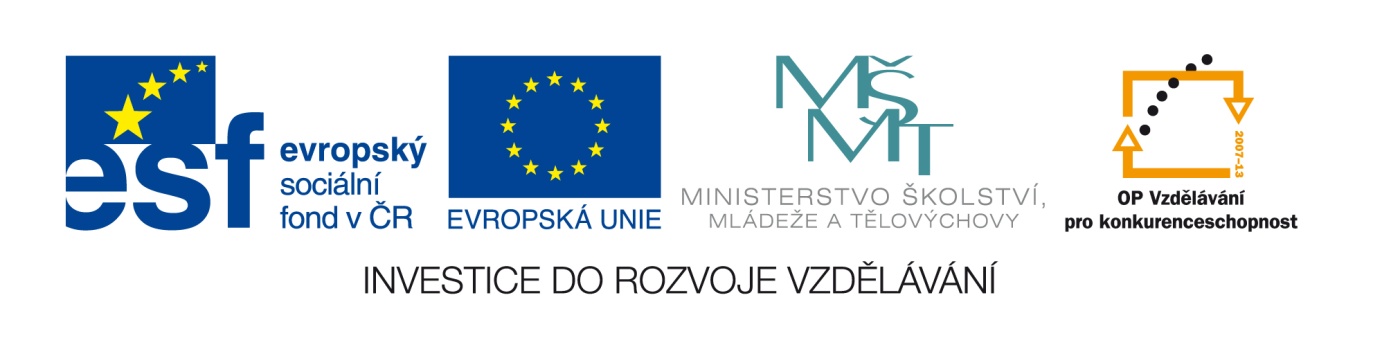 časová pásma
obsah
časová pásma
pásmový čas
světový čas
středoevropský čas
smluvený čas, letní čas
datová mez
kontrolní otázky
časové pásmo 
		= ta část Země, která používá stejný čas
							= pásmový čas
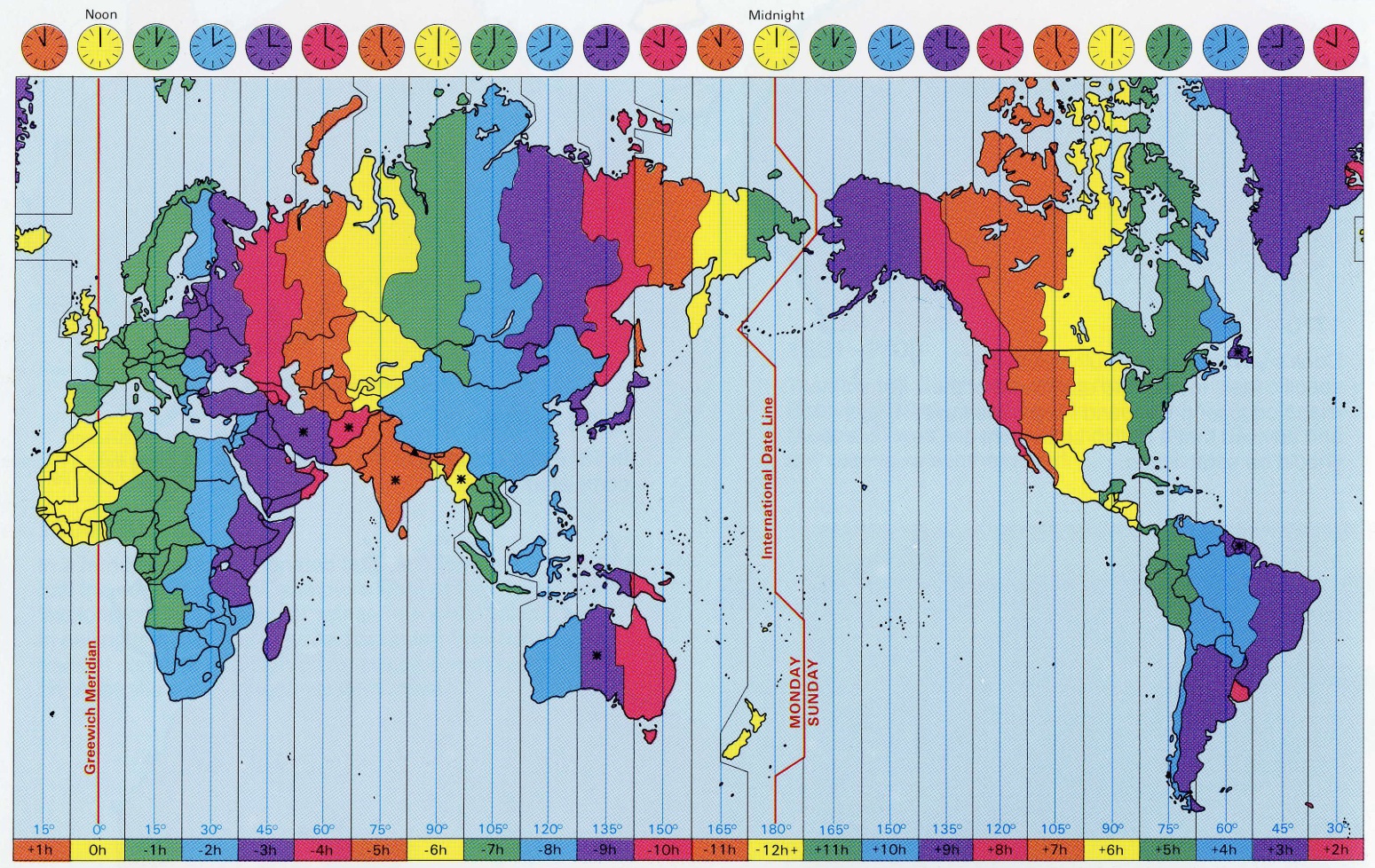 Země: 180° na východ a 180° na západ          celkem 360°
jedno otočení Země kolem zemské osy trvá 24 hodin

Země je rozdělena
	na 24 časových pásem
 
velikost časových pásem
 	


počet stupňů 	  	počet hodin 
zeměpisné délky       	jednoho dne       			

		šířka 1 časového pásma
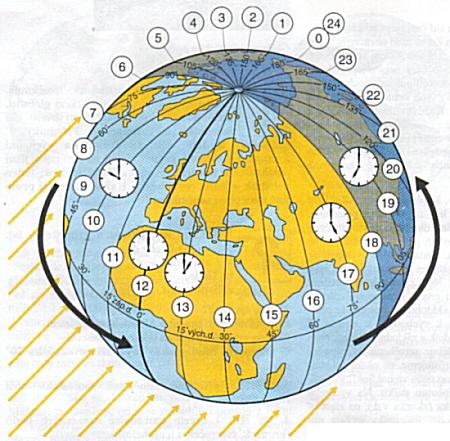 360
:
24
=
15°
poledníky 0°, 15°, 45°,   
     60°  atd. = osy čas.pásem
v každém místě jednoho časového pásma je stejný čas
	= pásmový čas
sousední časové pásmo ležící na východ od určitého časového pásma: + 1 hodina
sousední časové pásmo ležící na západ od určitého časového pásma:  – 1 hodina
základní čas   =   světový čas   =   čas nultého poledníku
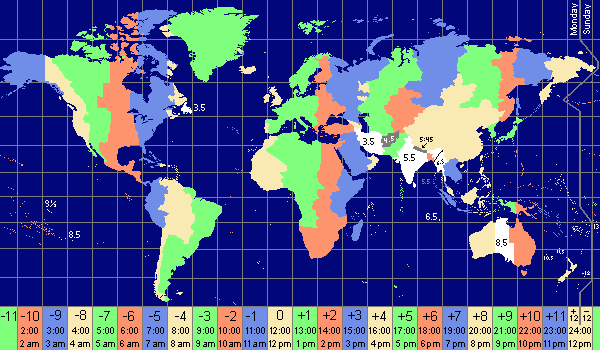 světový čas
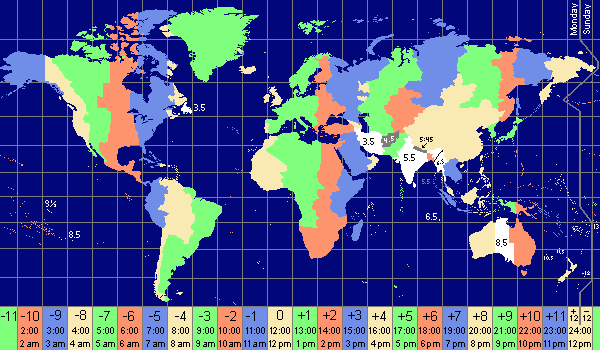 západ
- 1 h
východ
+ 1 h
středoevropský čas
	= čas v časovém pásmu, jehož střed tvoří poledník 15°v. d.
leží v něm i ČR
ve skutečnosti se ale hranice časových pásem nemohou dodržovat přesně podle poledníků
jsou přizpůsobeny hranicím států
většina států užívá na celém území stejný čas 
	(i když některé jejich oblasti leží v jiném časovém pásmu)
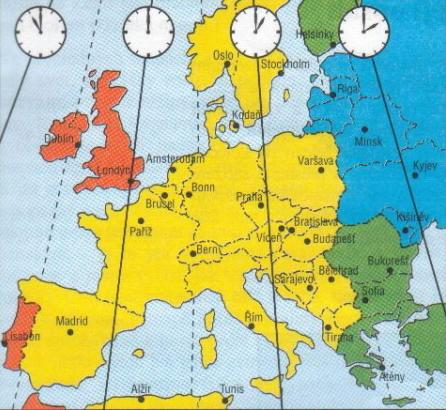 středoevropský čas
	západoevropský čas
	východoevropský čas
	volžský  čas
v některých státech se zavádí smluvený čas
	     = 	dočasné nebo trvalé zavedení času sousedního 	časového pásma
v letním období (duben – říjen)  i v ČR  tzv. letní čas 
	(z důvodu úspory elektrické energie) 	
	     	čas je posunut o 1 hodinu dopředu  (= čas sousedního 							       východ. pásma)

v některých zemích používají čas jiného časového pásma (důvodem je většinou propojení dopravní sítě v dané oblasti)
velké státy (Rusko, Kanada, USA aj.): několik časových pásem  na svém území
datová mez
=	poledník 180°
datová mez neprochází přímo tímto poledníkem
	- je upravena hranicemi států, kterými  poledník 180° prochází
při přechodu datové meze z východní polokoule na západní zmenšíme datum o 1 den
	např.:  východní polokoule, středa 7 h	      datová mez 
	        západní polokoule, úterý 7 h

při přechodu datové meze ze západní polokoule na východní  zvětšíme datum o 1 den 	
	např.:  západní  polokoule, sobota 13 h	        datová mez 
		  východní polokoule, neděle 13 h
datová mez
kontrolní otázky
Co je to pásmový čas?
		stejný čas jedné oblasti Země – jednoho časového pásma
Časová pásma jsou vedena ve směru poledníků - rovnoběžek.
Zemský povrch je rozdělen do 24 - 15 pásem; každé pásmo má šířku 24º - 15º.
Který poledník tvoří osu světového času?
		nultý, tzv. greenwichský
Časový rozdíl dvou sousedních časových pásem je 1 hodina -     2 hodiny - 3 hodiny.
ČR leží v  -1   ±0   +1   +2   časovém pásmu.